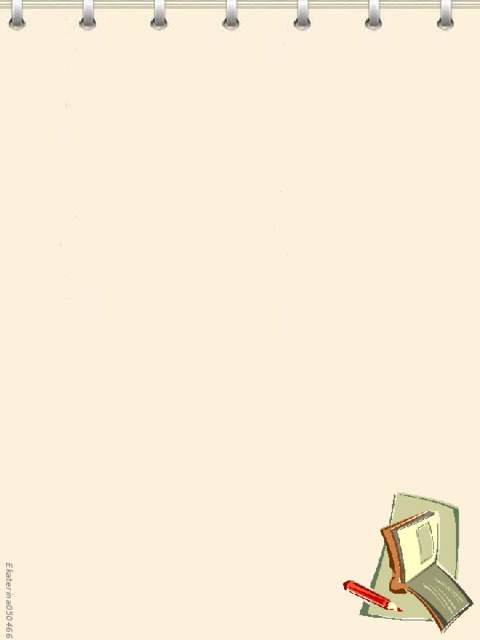 Ментальная карта 
как современный инструмент для творческой
 деятельности учителя и ученика на уроках 
русского языка
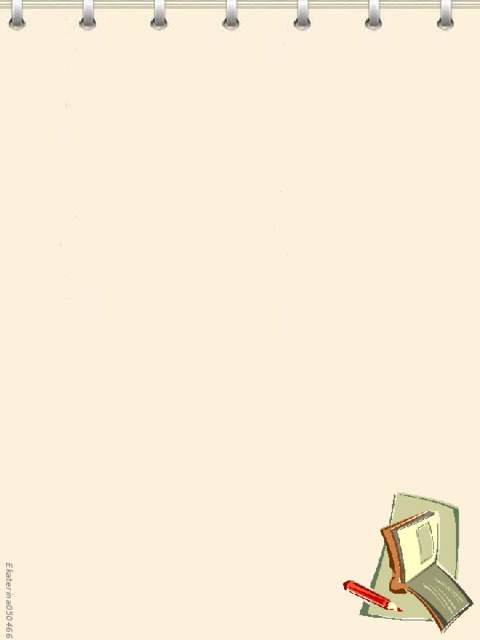 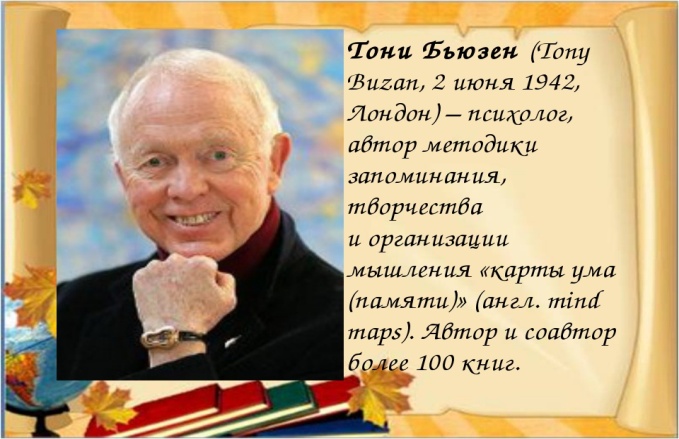 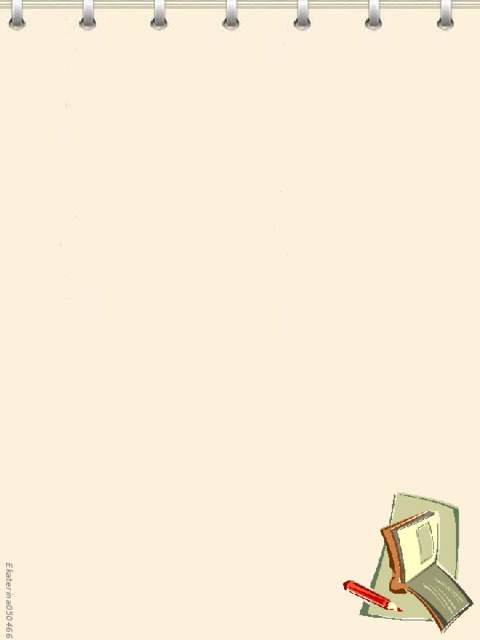 Книги Тони Бьюзена:

«Карты мышления для детей»
 «Научите себя думать»,  
 «Используйте свою память»,
 «Усовершенствуйте свою память», 
 «Учебник быстрого чтения», 
«Книга по «картам ума»,
«10 способов как стать гением».
 В общей сложности Тони является автором
 и соавтором более 100 книг.
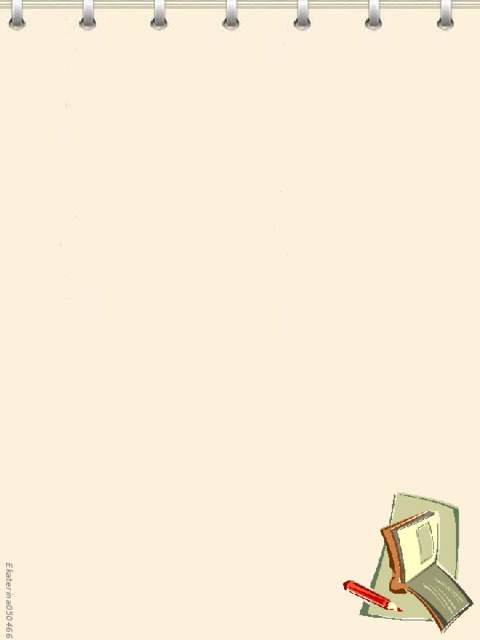 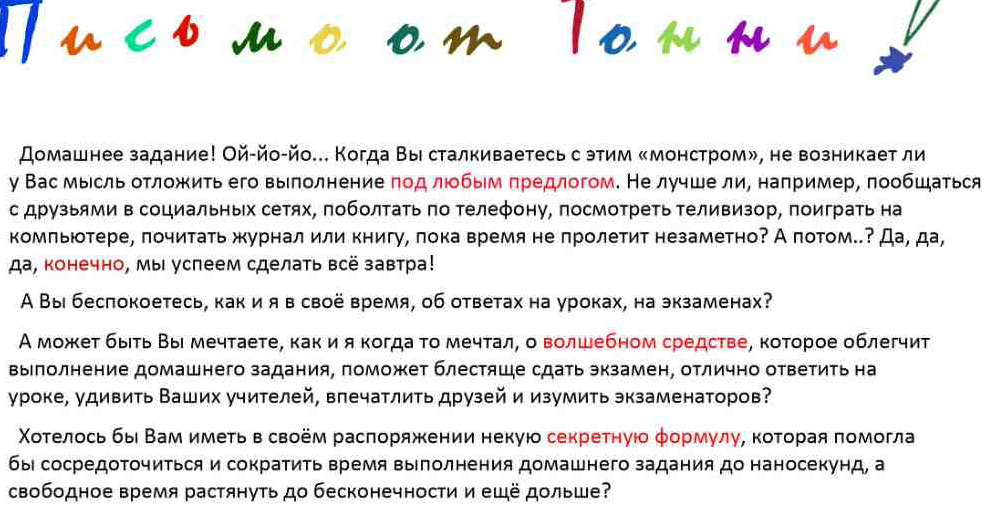 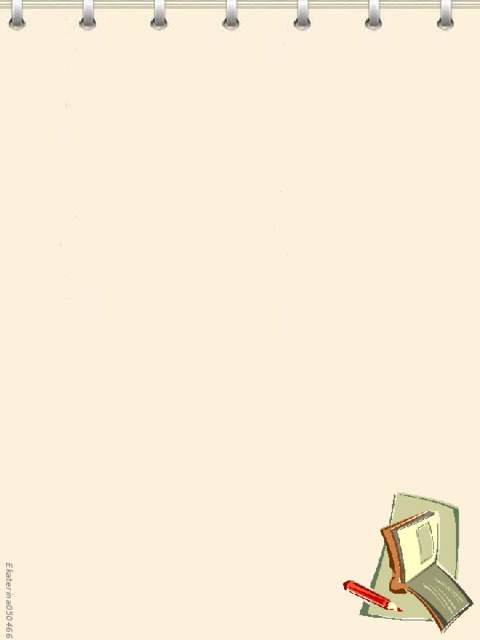 Ментальная карта (интеллект-карта) –
 это техника представления любого 
процесса или события, мысли 
или идеи в комплексной, 
систематизированной, визуальной
 (графической) форме. 
(Определение автора,
 Тони Бьюзена)
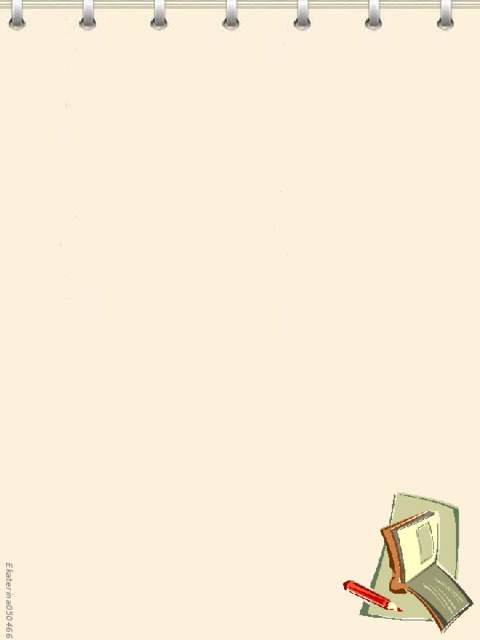 Ментальная карта (диаграмма связей, 
 интеллект-карта, карта мышления,
 ассоциативная карта, майндмэп, 
mind map) – это способ фиксации
 процесса мышления, наиболее 
похожий на то, как рождаются и 
развиваются мысли и идеи в 
нашем мозгу.
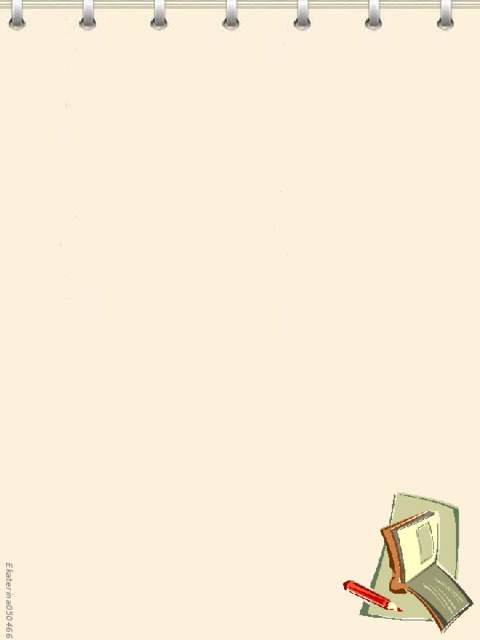 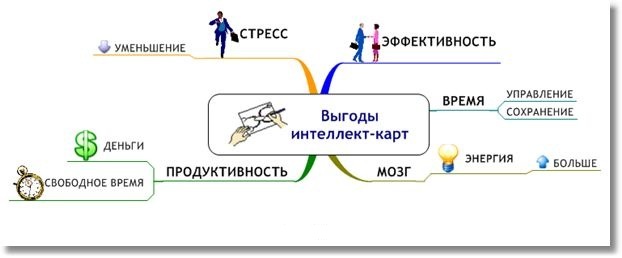 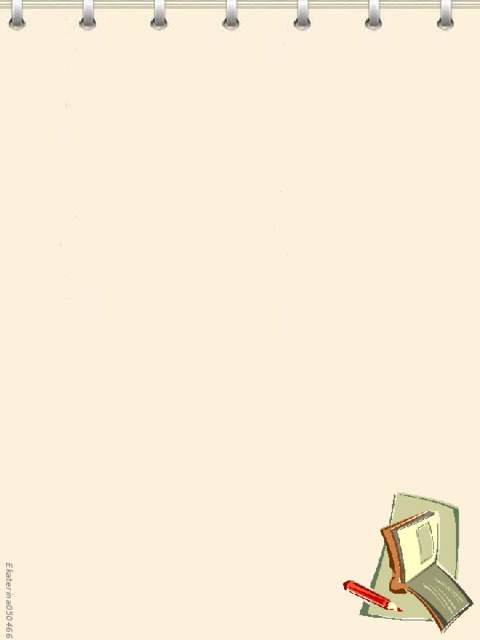 Это «секретный метод», который поможет
легко загрузить информацию в Ваш мозг, 
затем выудить её оттуда; 
новый метод изучения и повторения 
пройденного;
лучший способ избежать скуки при
 конспектировании уроков, лекций,  книг;
творческий путь поиска оригинальных 
идей и планирования разнообразных 
проектов.
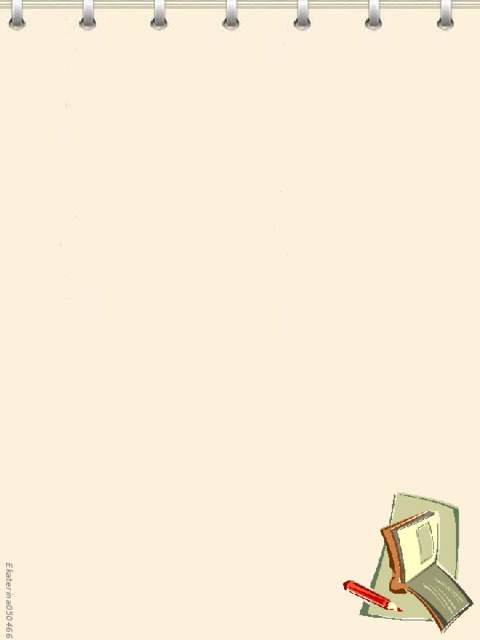 В результате Вы сможете: 

лучше запомнить материал (учебный предмет);
находить замечательные идеи;
сберечь и высвободить много времени;
получать лучшие оценки;
организовать Ваше мышление, Ваше хобби и Вашу жизнь;
оставить больше времени на развлечения.
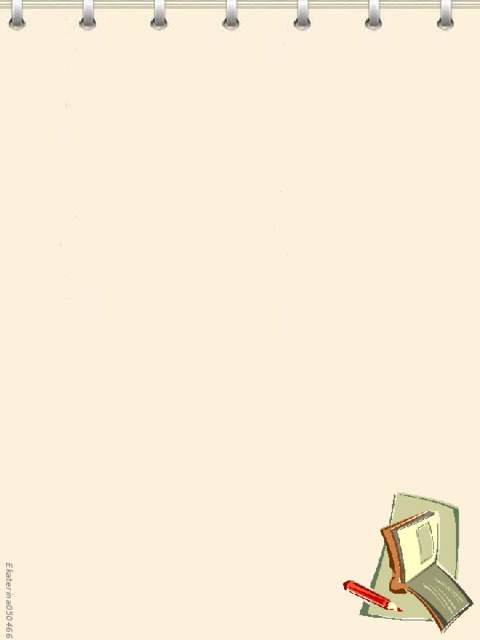 Принципы создания интеллект‑карт:
Центральный образ (идея) рисуется в
 центре листа. 
2. От центрального образа отходят ветки 
первого уровня, на которых пишутся 
слова-ключевые понятия, 
раскрывающие центральную идею. 
3. От веток первого уровня при  необходимости 
отходят ветки 2 уровня и т.д. 
4. Добавляем рисунки, символы, 
ассоциирующиеся с ключевыми словами.
5. При необходимости рисуем стрелки, 
соединяющие разные понятия на разных ветках.
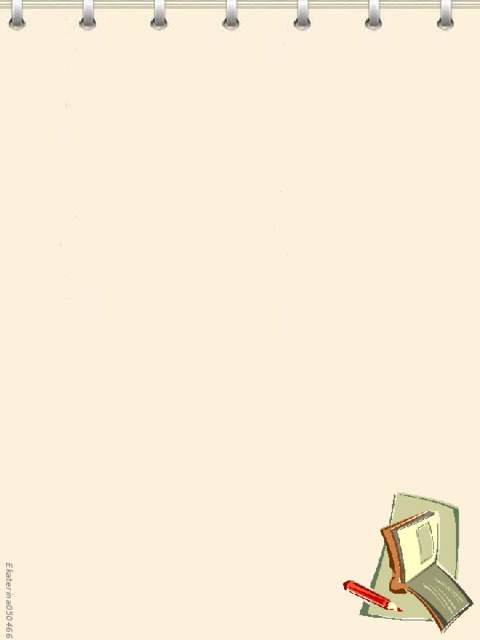 Правила работы с ментальными картами:
Располагайте лист горизонтально;
Пишите ключевые слова печатными буквами;
Пишите одно слово наиболее характерное 
на одной ветви; 
Ключевые слова размещайте прямо на линиях,
 отображающих их взаимосвязь; 
Используйте разные цвета для основных ветвей;
Располагайте ветви равномерно.
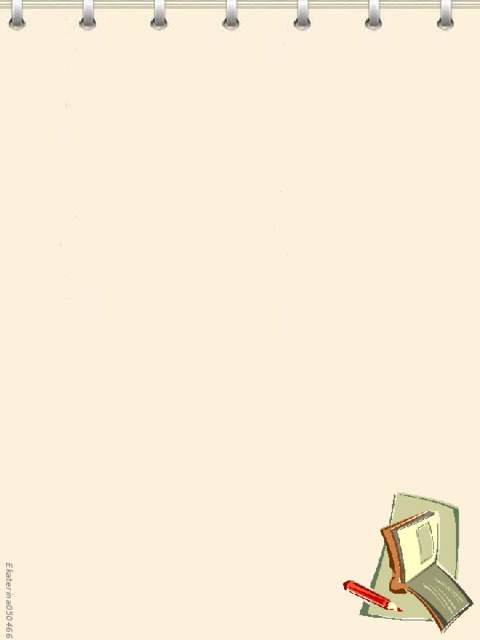 Ментальные карты можно создавать
 от руки или с помощью интернет-сервисов.
 Наиболее удобными для преподавателей
 и учащихся являются
mindmeister.net 
mind42.com, также можно использовать 
Coggle- онлайн-сервис интеллект-карт от Google,
iMindMap — сервис от Тони Бьюзена, 
автора методики построения ментальных
 карт (платный сервис).
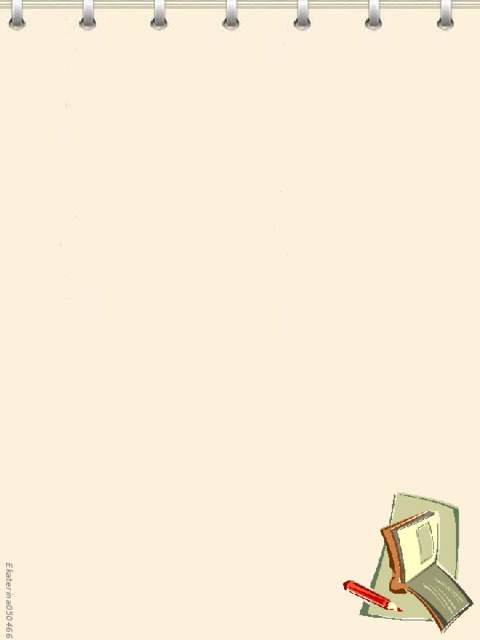 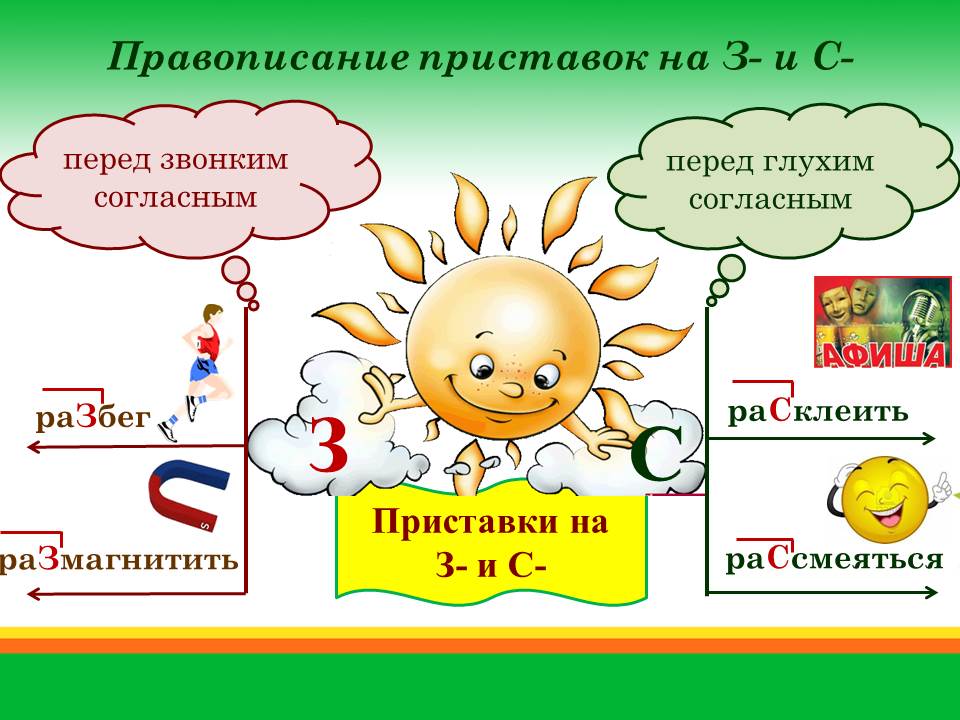 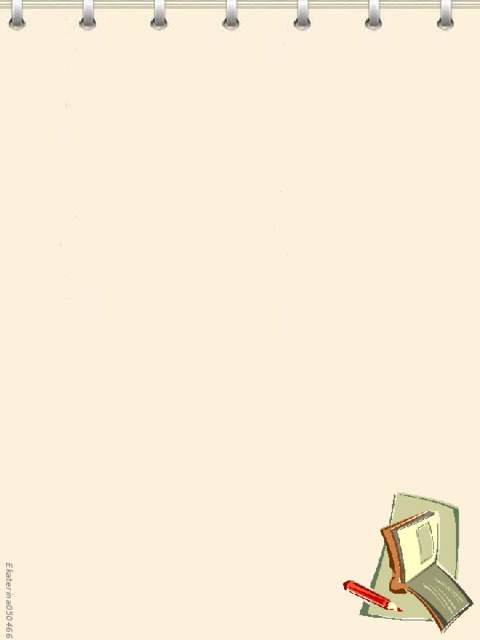 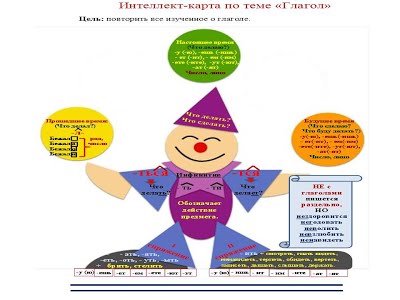 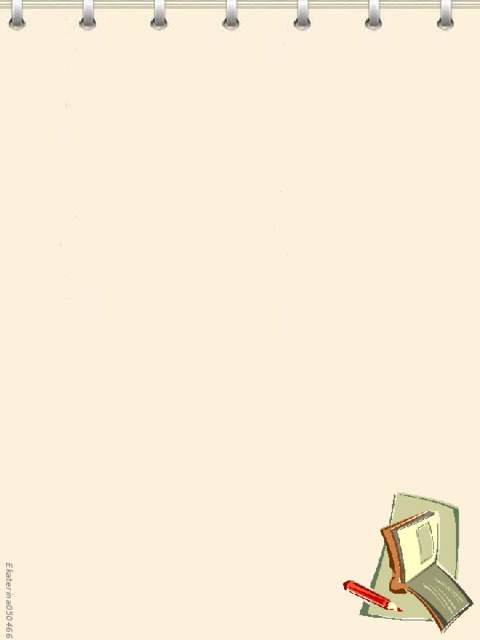 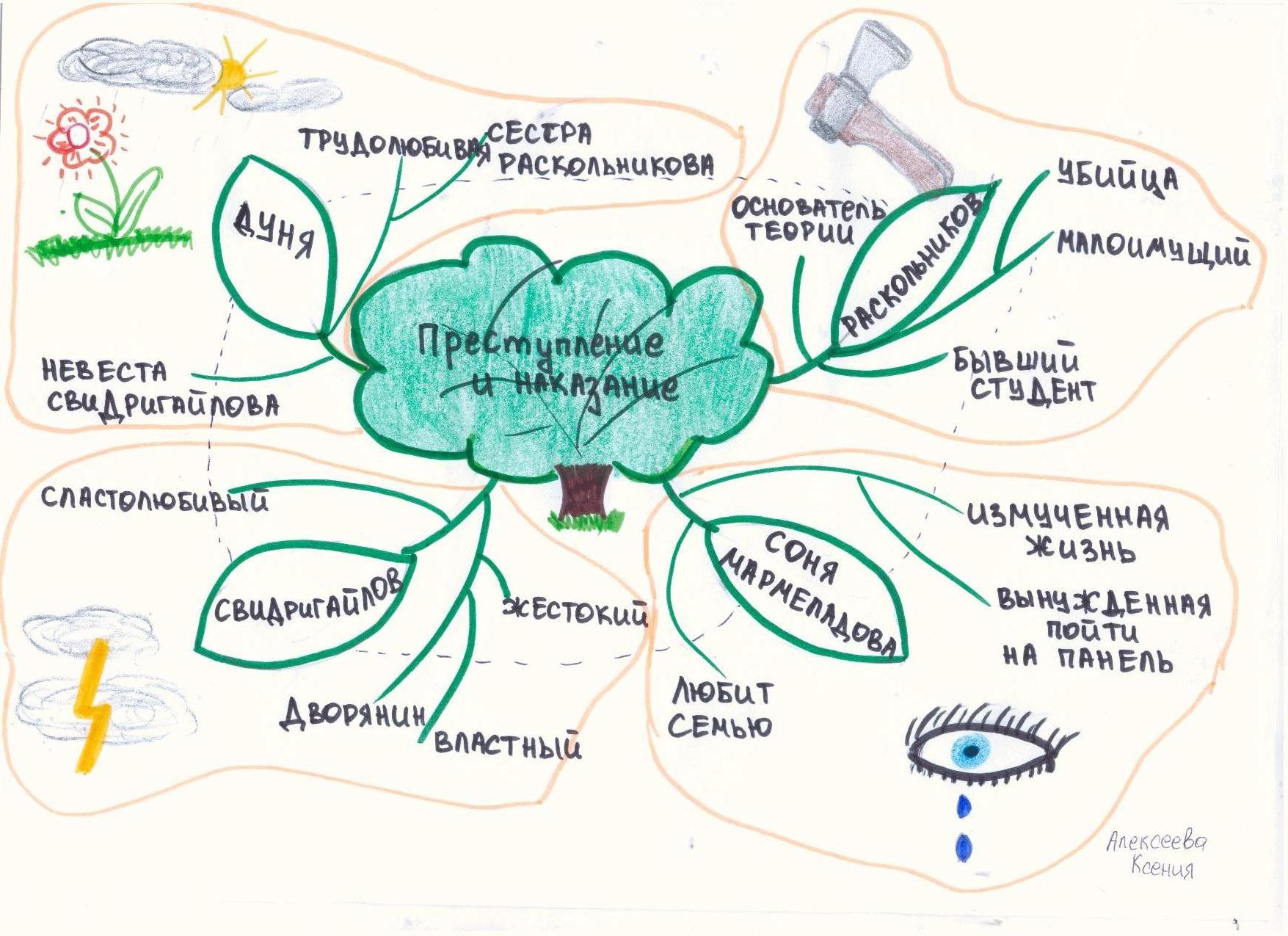 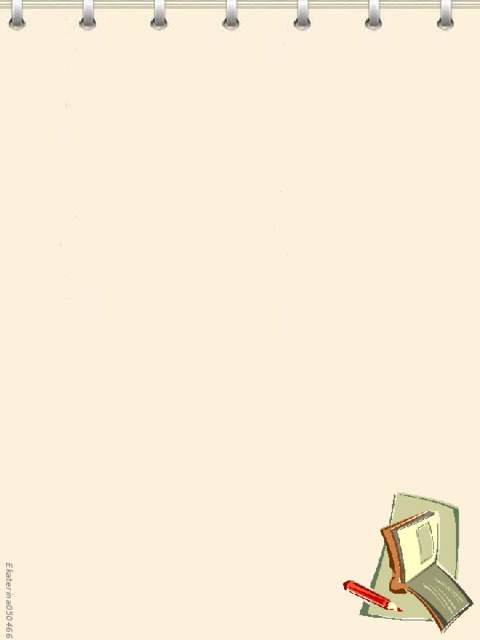 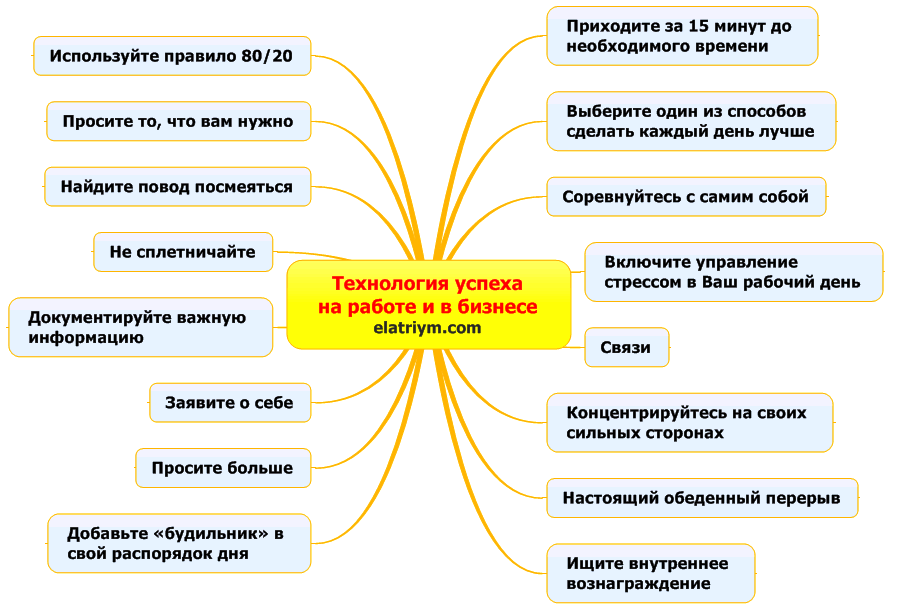 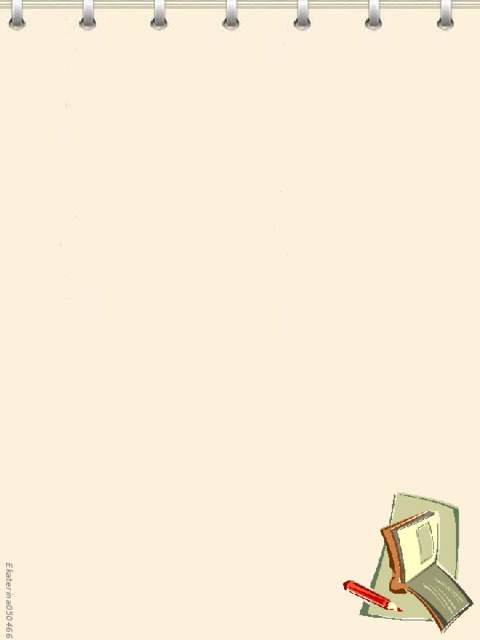 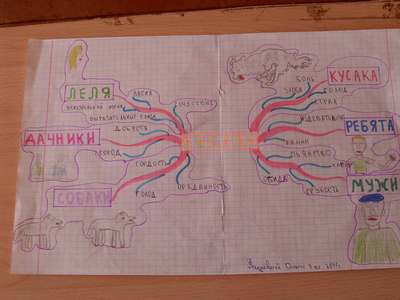 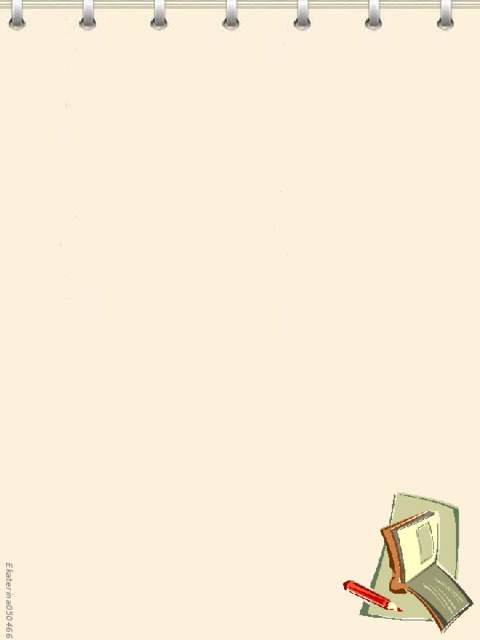 Задание:
создать свою интеллект-карту, 
используя полученную 
сегодня  информацию.
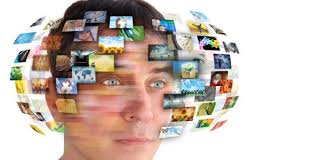 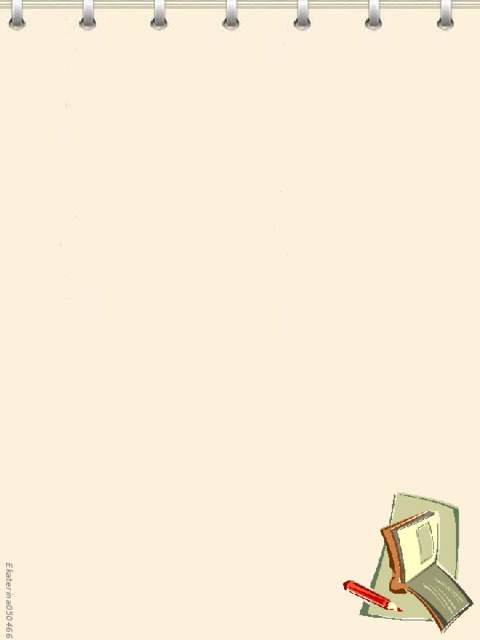 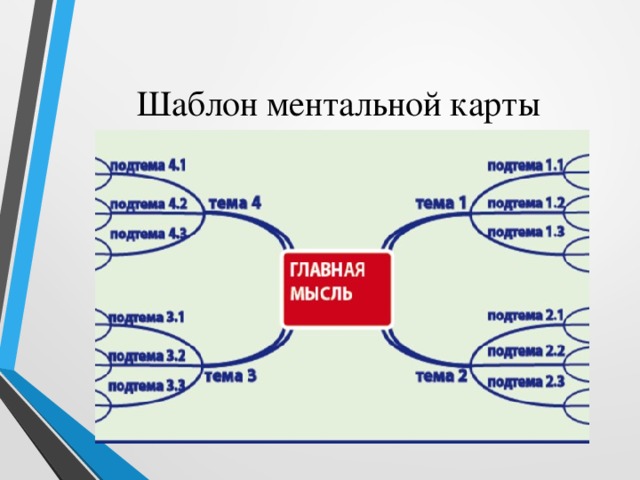 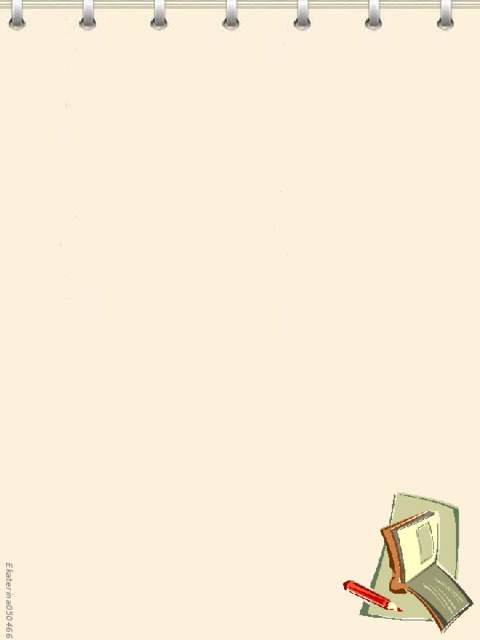 Спасибо за внимание! 
Удачи и творческих успехов!
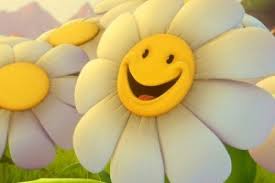